Dissecting cancer heterogeneity with a probabilistic genotype-phenotype model
Anthony Gitter
Cancer Bioinformatics (BMI 826/CS 838)
May 5, 2015

All figures from Cho2013 unless noted otherwise
Class business
Project presentations Thursday
Guidelines on website
Project report due May 11

How to schedule presentation order?
Inspiration from CMapBatch
Outlier
Subtyping in cancer
Substantial differences across tumors even within one type of cancer
Molecular alterations
Survival outcomes
Response to therapy
Traditional subtyping
Learn gene expression signature to distinguish classes
AML vs ALL
PAM50 for breast cancer
Glioblastoma (GBM) Verhaak2010
GBM subtypes
Learn class centroids with ClaNC (classification to nearest centroids)
t-test statistic to identify genes
210 genes per class in GBM

Neural subtype has been criticized
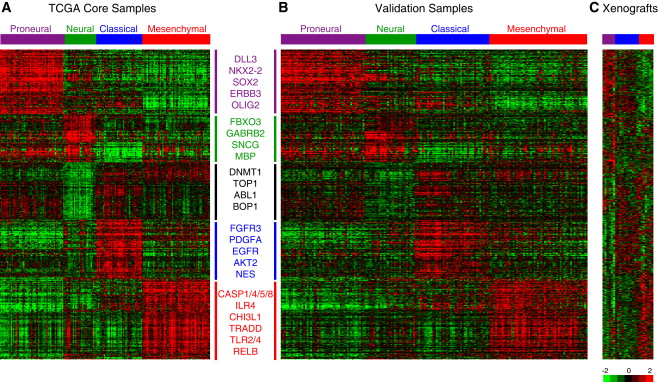 Verhaak2010
Many analyses depend on subtypes
MutSig or other enrichment tests
Many analyses depend on subtypes
Group lasso in regulator regression
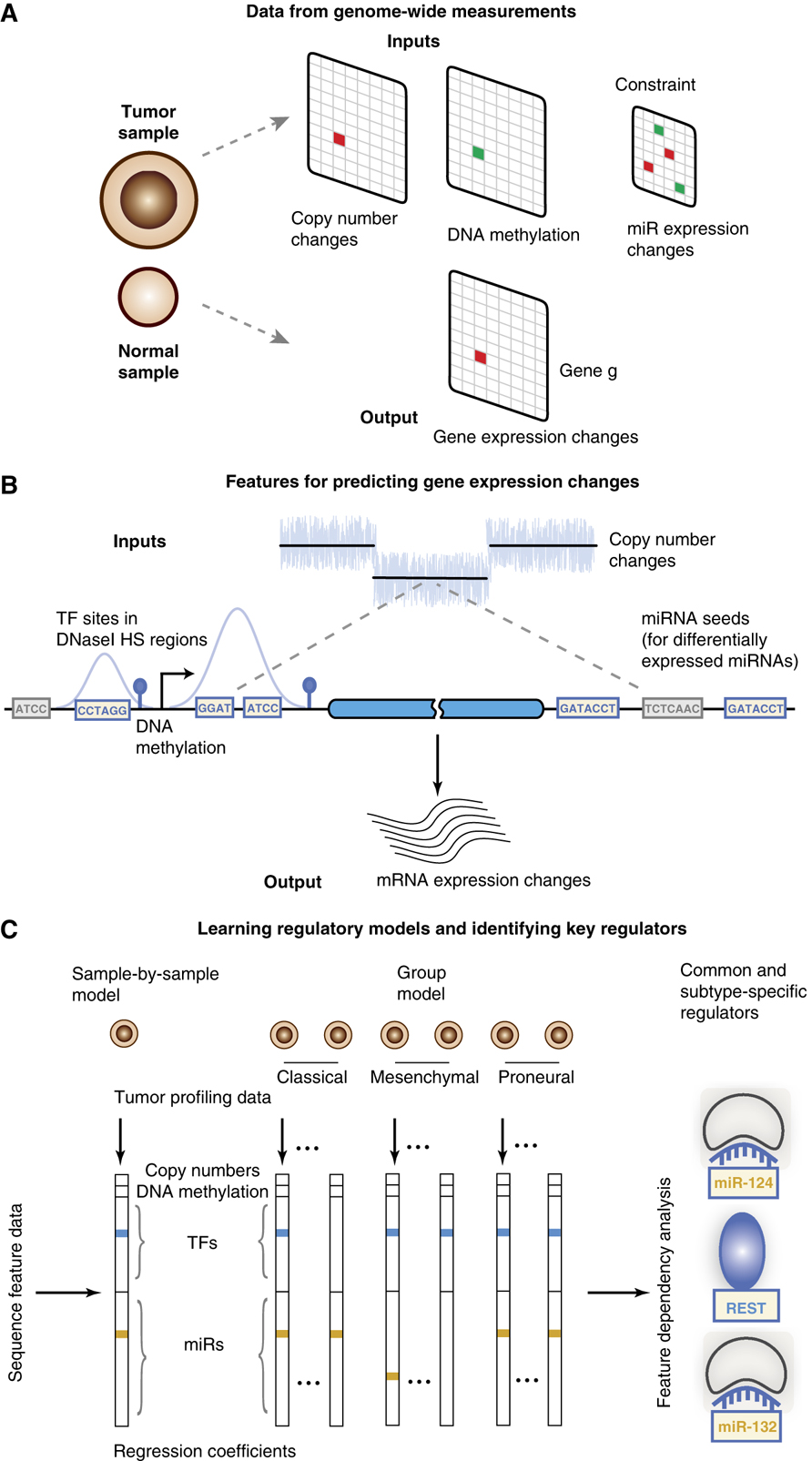 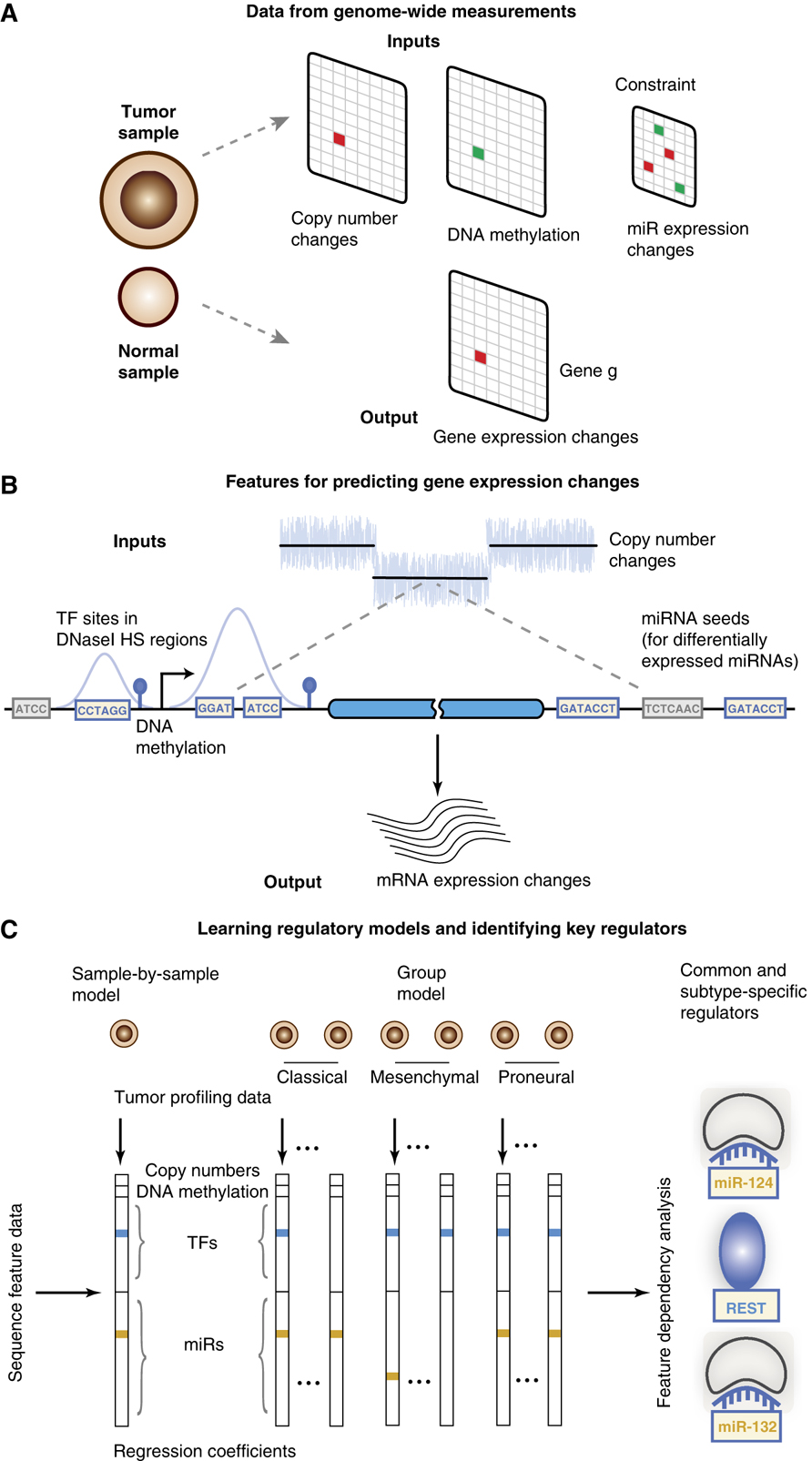 Setty2012
Many analyses depend on subtypes
DIGGIT functional CNV association test
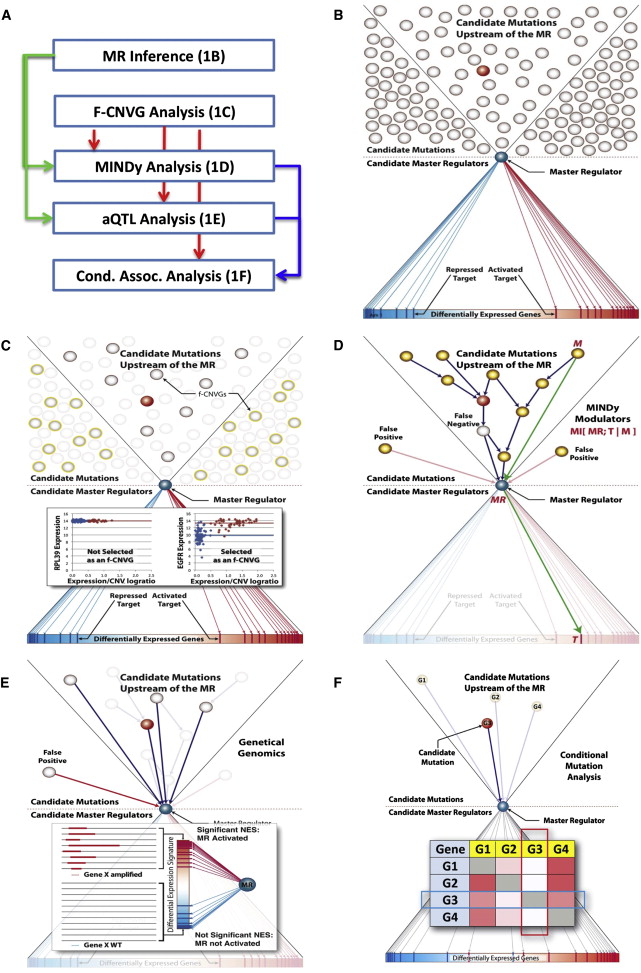 Chen2014
Problem with subtype classifiers
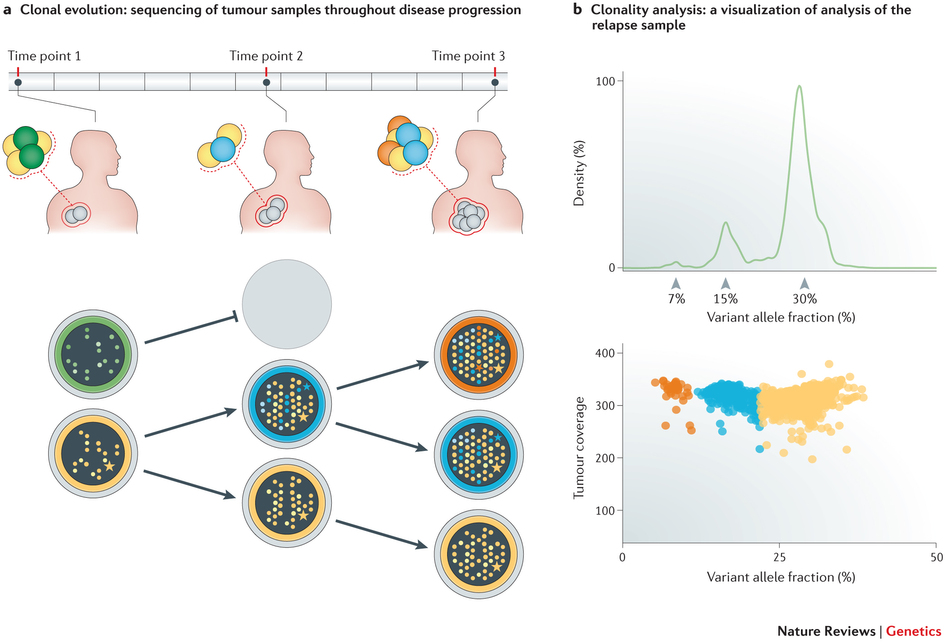 Cancer and individual tumors are heterogeneous
Ding2014
Heterogeneity in expression classification
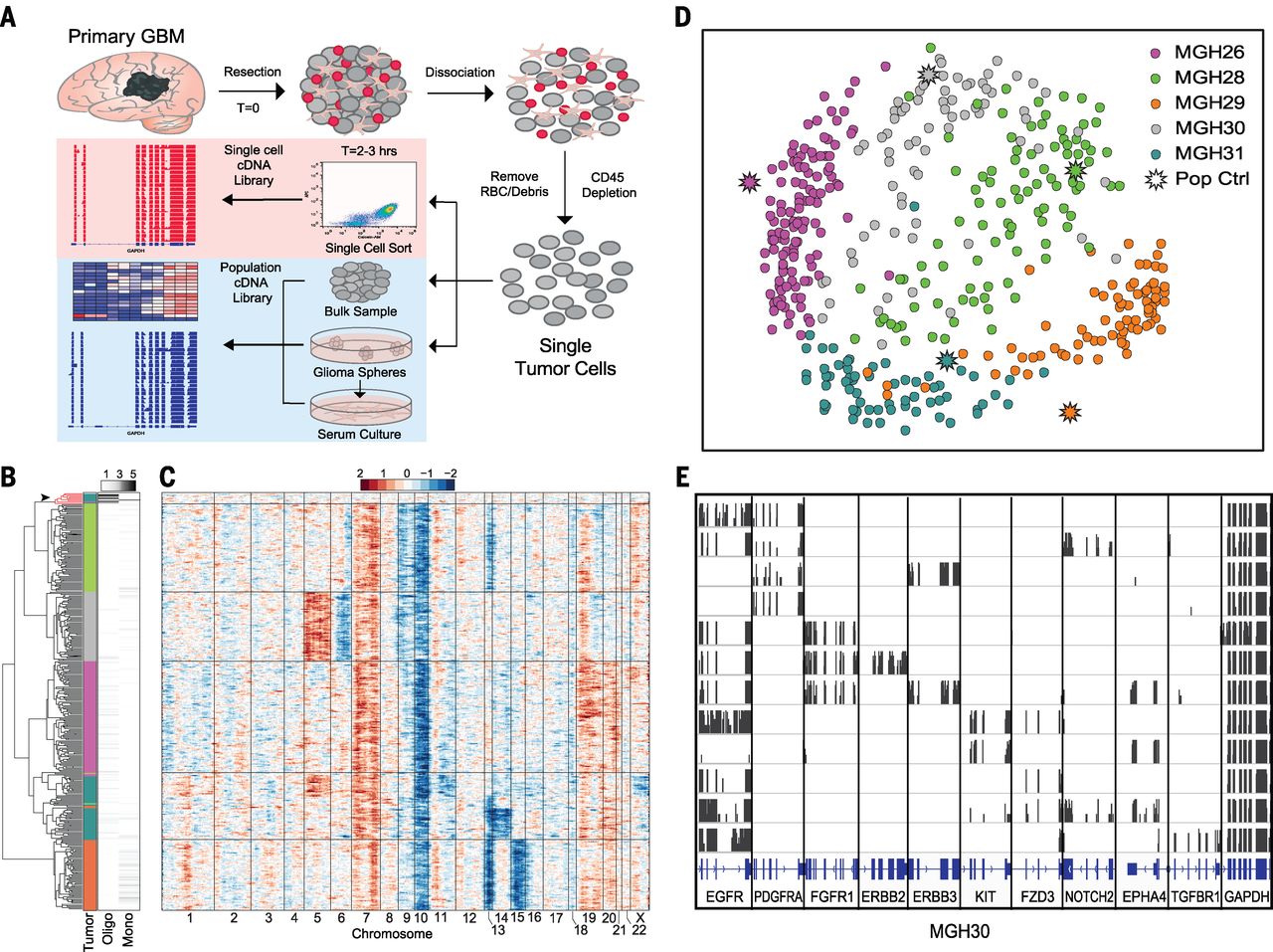 Single-cell RNA-seq shows a single GBM tumor is composed of cells from multiple subtypes
Patel2014
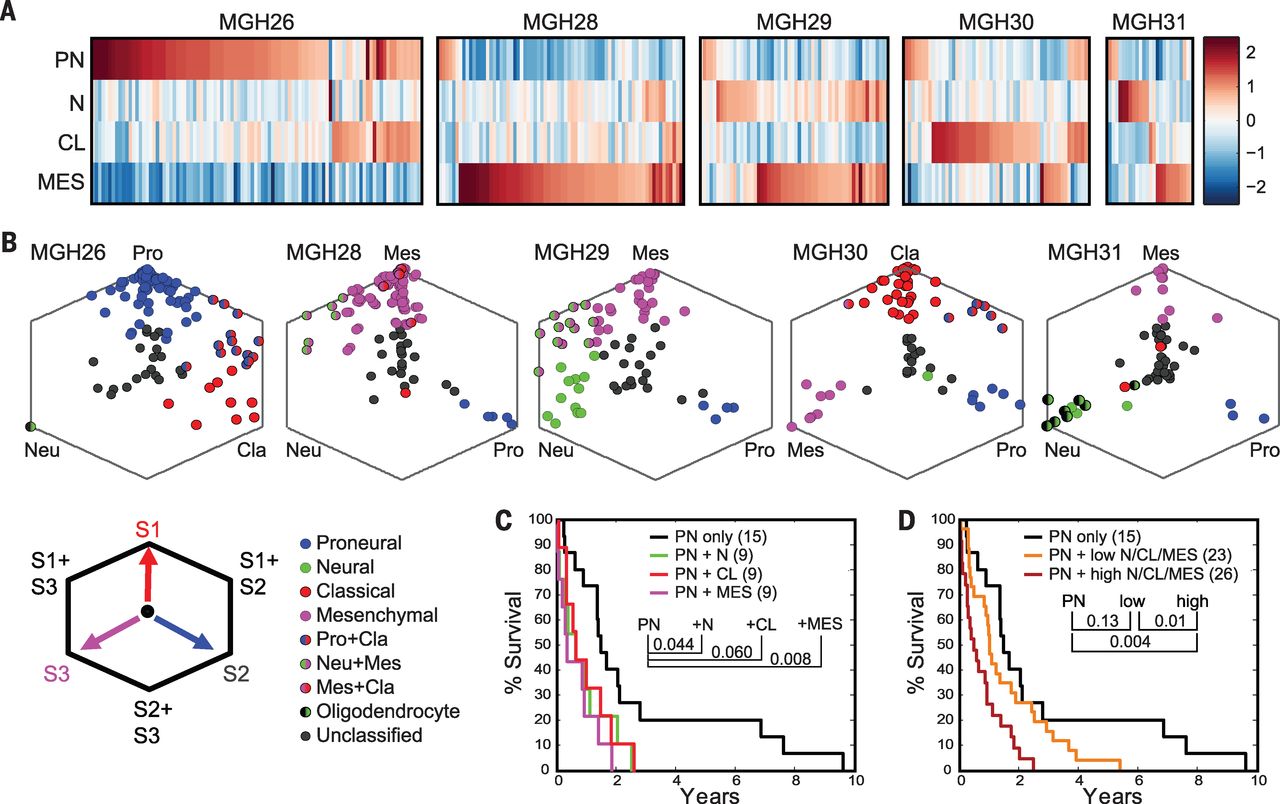 Prob_GBM: mixtures of subtypes
Patients are mixtures of subtypes
Subtypes are mixtures of genomic factors

Sound familiar?
Relation to Non-negative Matrix Factorization
Network-based stratification
Similar concepts, different strategies
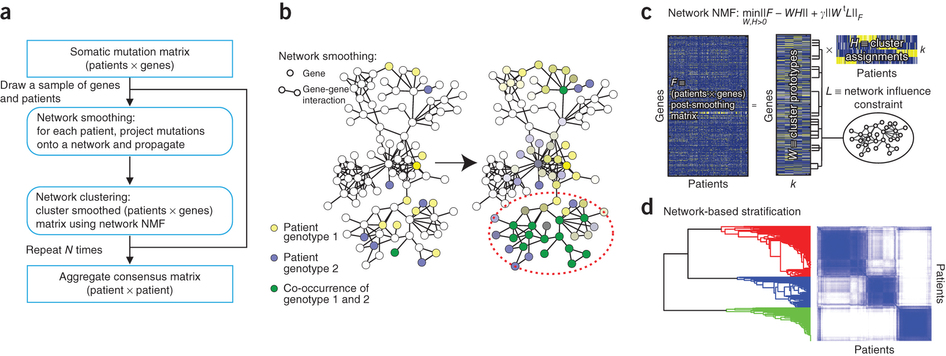 Hoffree2013
Prob_GBM model
Gene expression is a molecular level phenotype
Treated as effect of disease, not cause
Patient-patient similarity based on expression

Genomic factors cause disease
Mutations, CNV, miRNAs
Expression similarities explained by genomic similarities
Build patient-patient similarity network
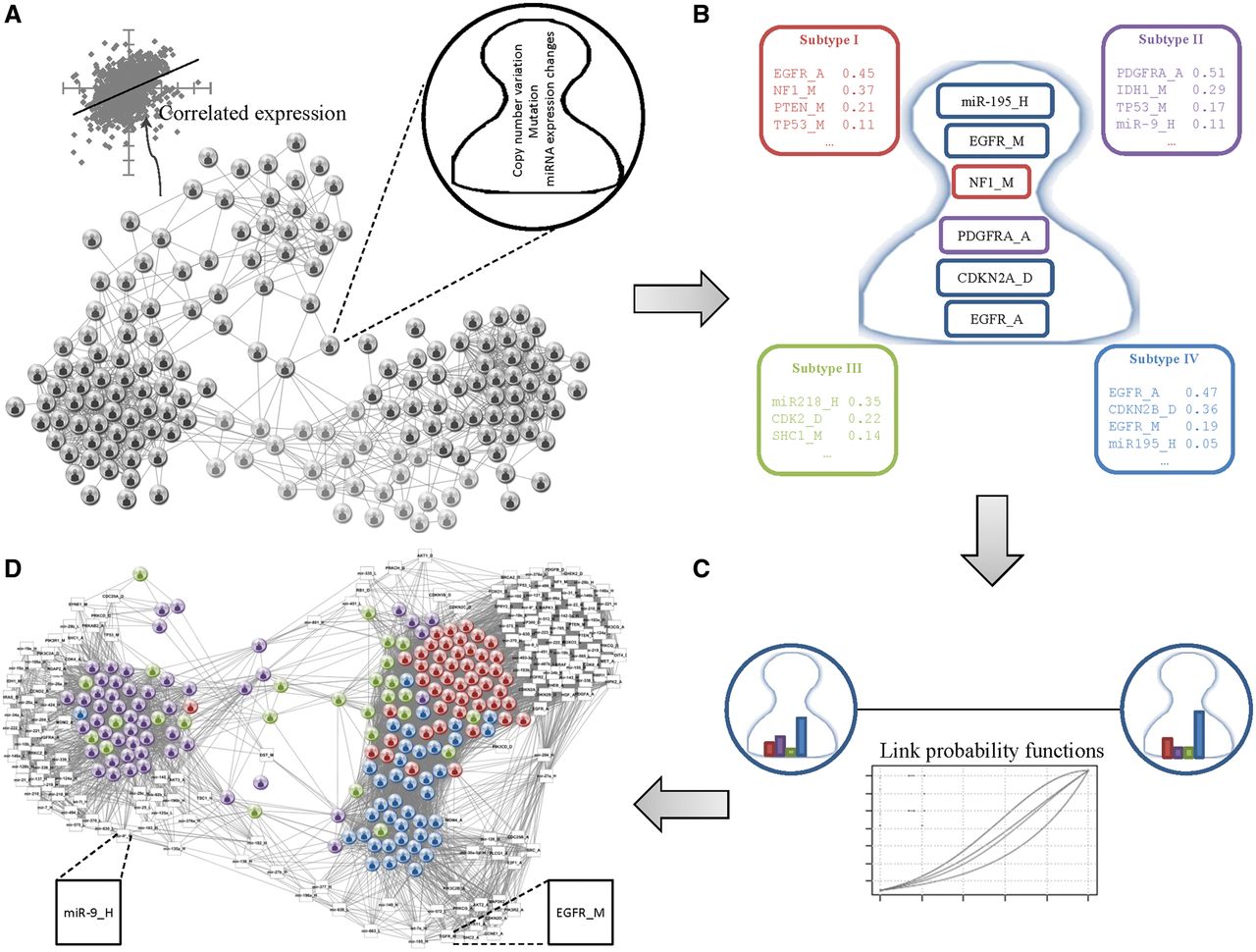 Choose co-expression threshold
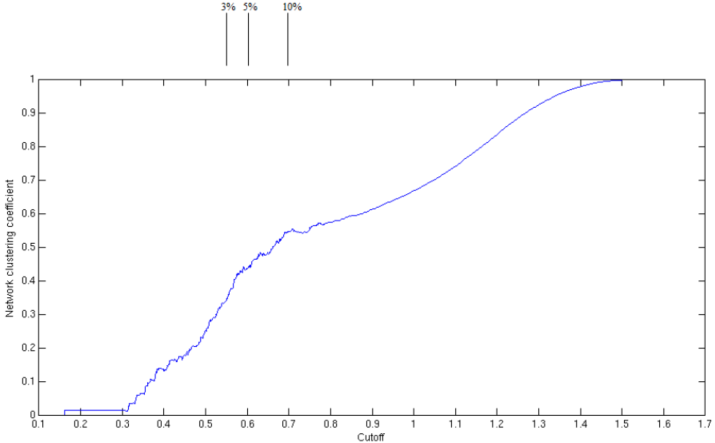 Learn subtype distributions
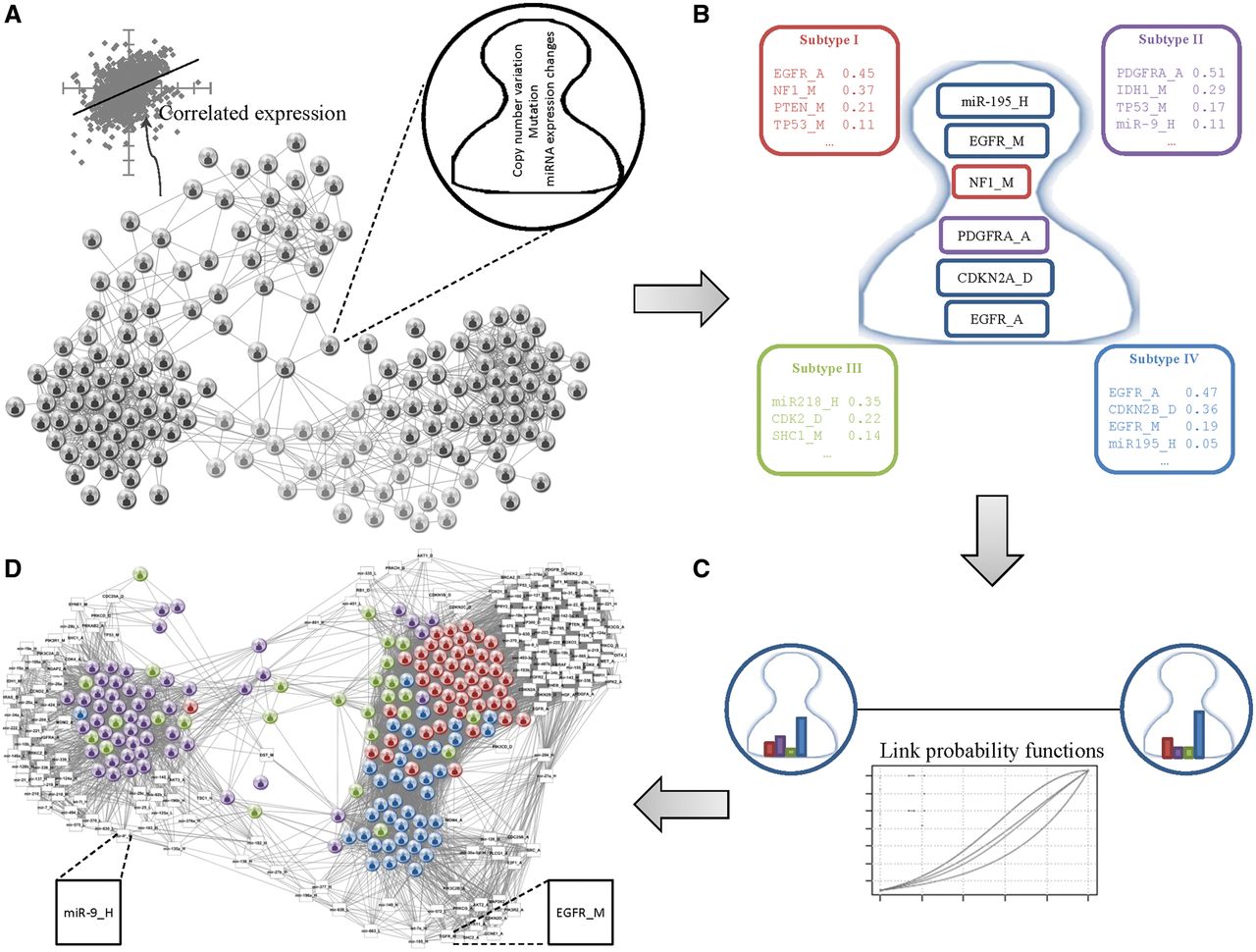 Likelihood of edge between similar patients from subtype assignments
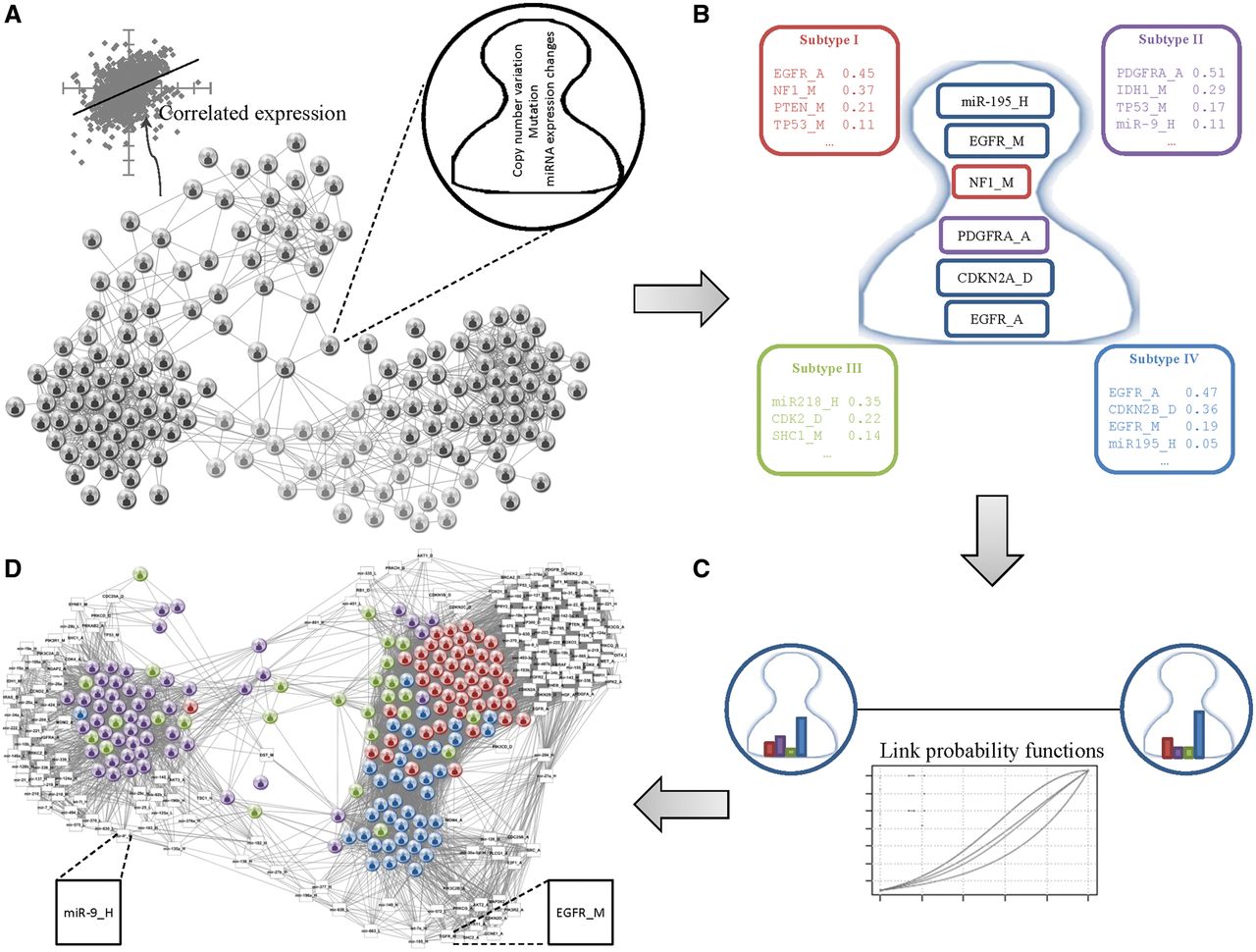 Inspired by relational topic model
Documents are bags of words
Document-document citation network
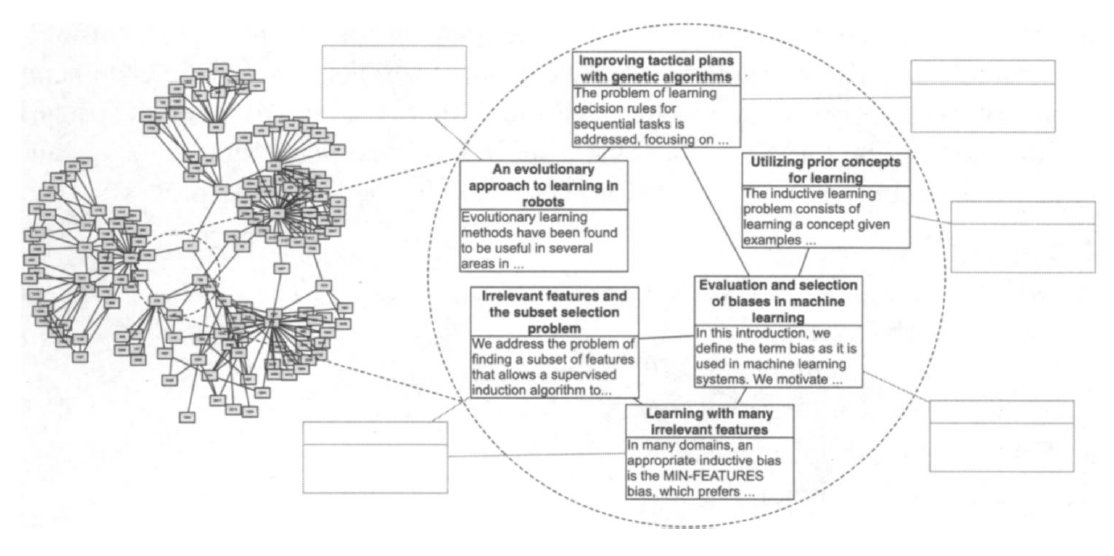 Chang2010
Mapping to cancer domain
Documents = patients
Bag of words = bag of genomic alterations
Document citation link = patient-patient co-expression above some threshold
Generative probabilistic model
d -> p
w -> g
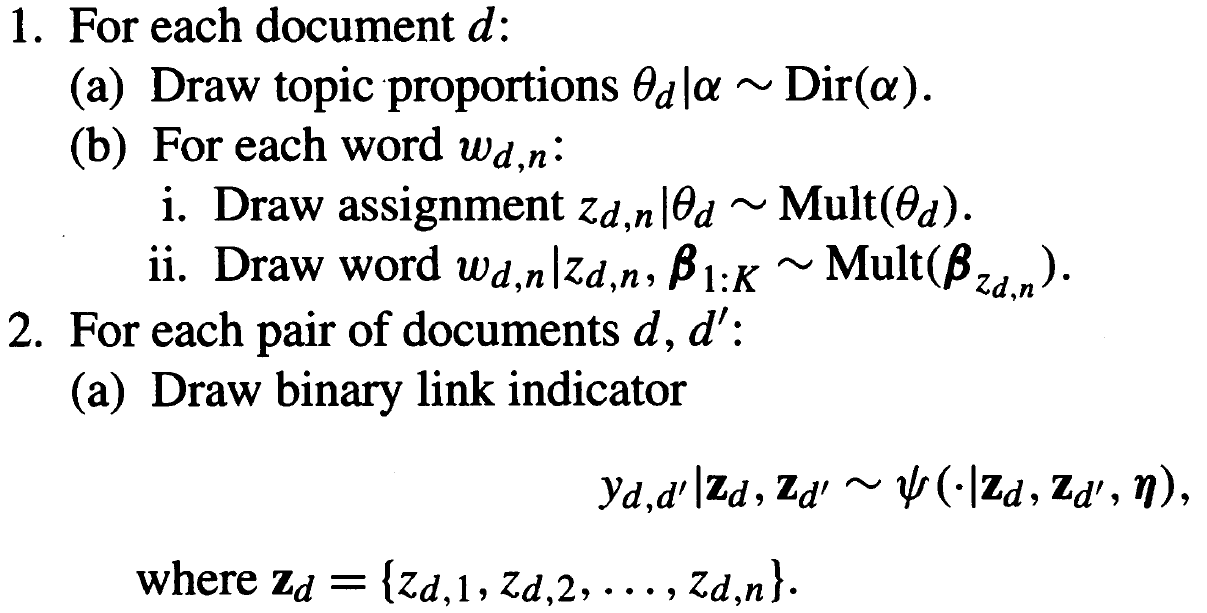 patient
subtype
“gene”
“gene”
patients
Chang2010
Generative probabilistic model
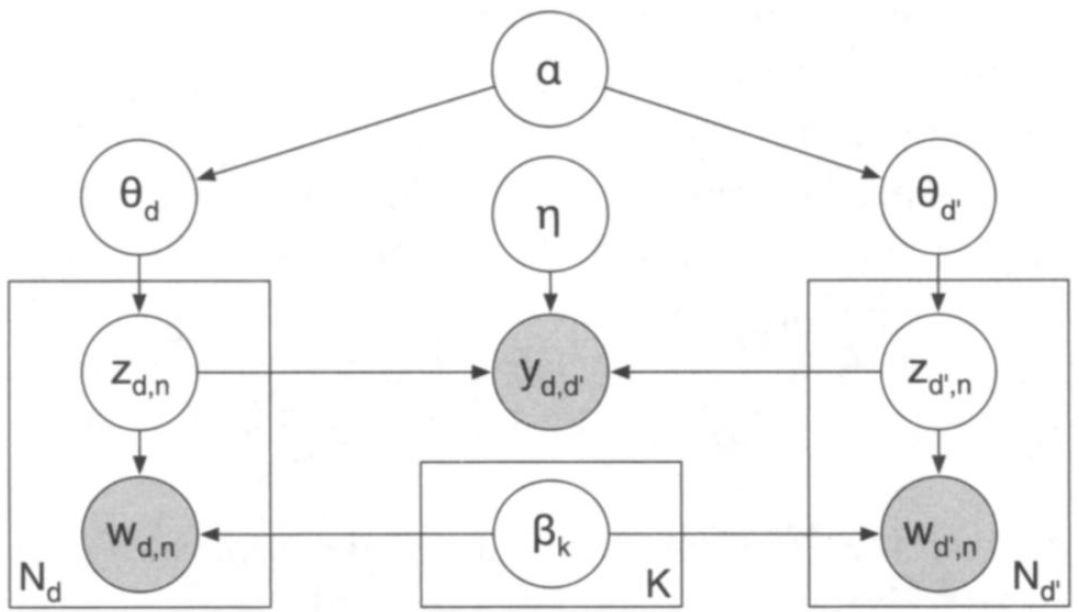 Chang2010
γ
Prob_GBM distributions
Joint distribution





Posterior distribution of the latent variables
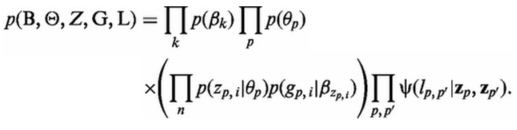 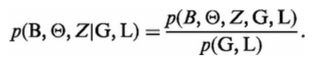 Model estimation
Cannot maximize posterior exactly
Gibbs sampling generates samples from this distribution

Two Gibbs sampling references:
1 page summary
231 slide tutorial
Latent variables of interest
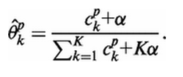 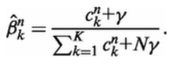 Subtype distributions per patient p
Distributions of genomic alteration n under subtype k
Visualizing patient distributions
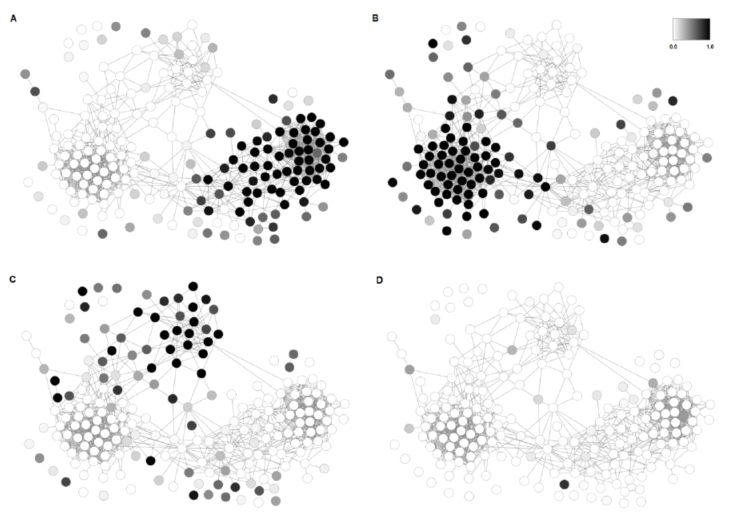 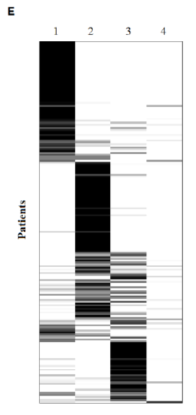 Visualizing genomic alteration distributions
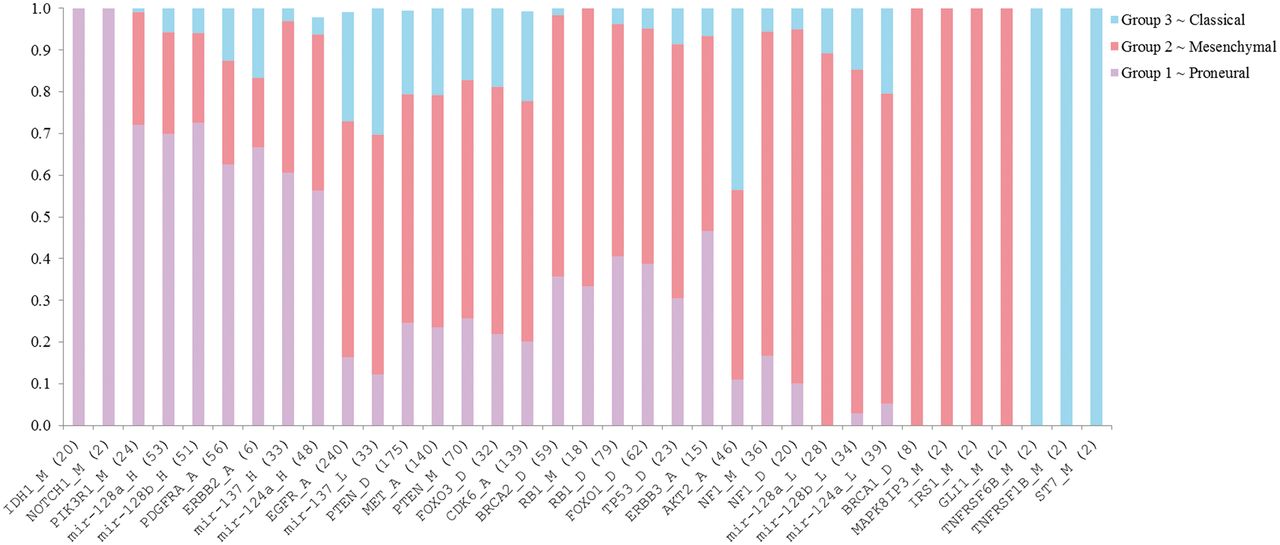 Assigning patients to subtypes
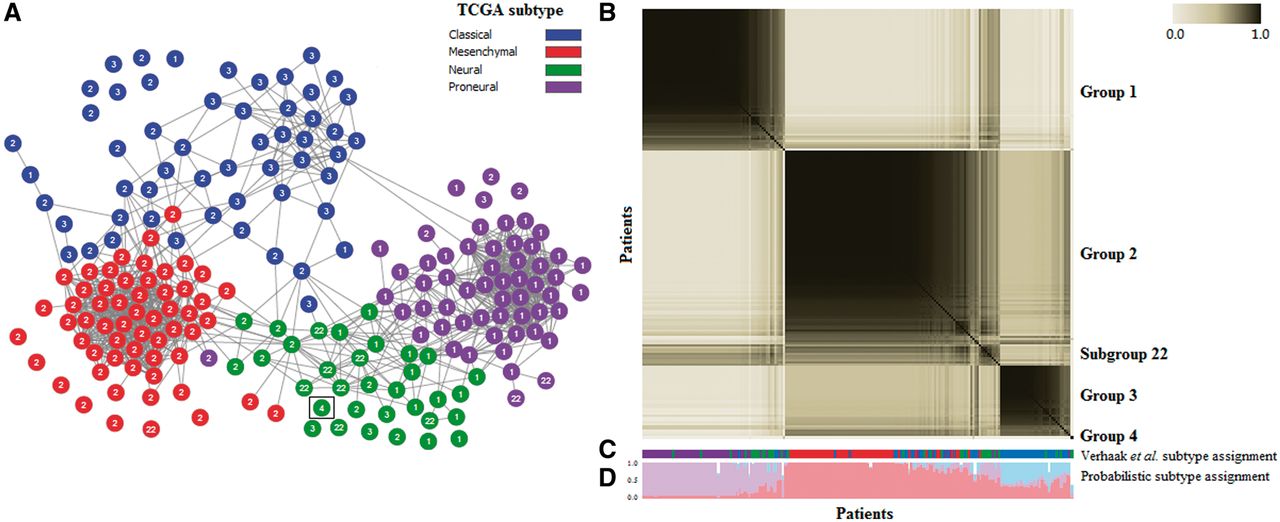 Neural is mixture of subtypes
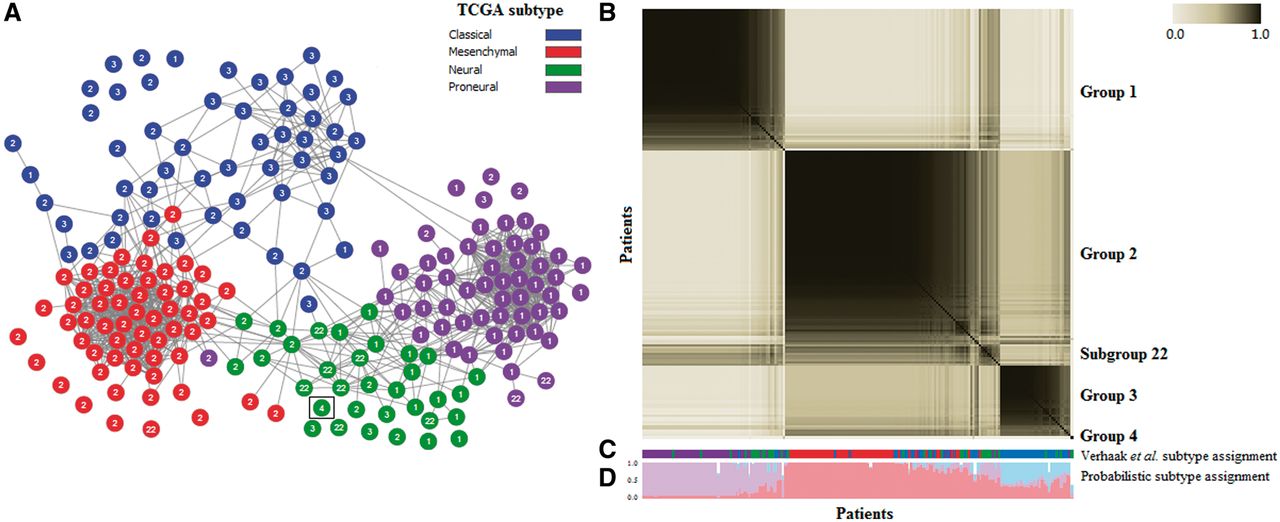 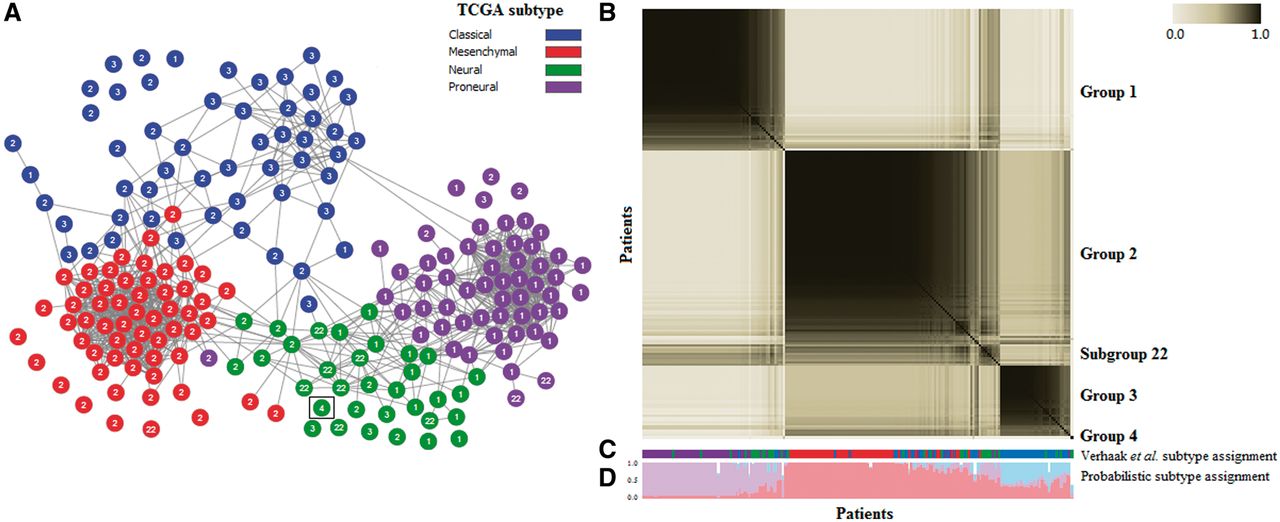 Stability of subtype assignments
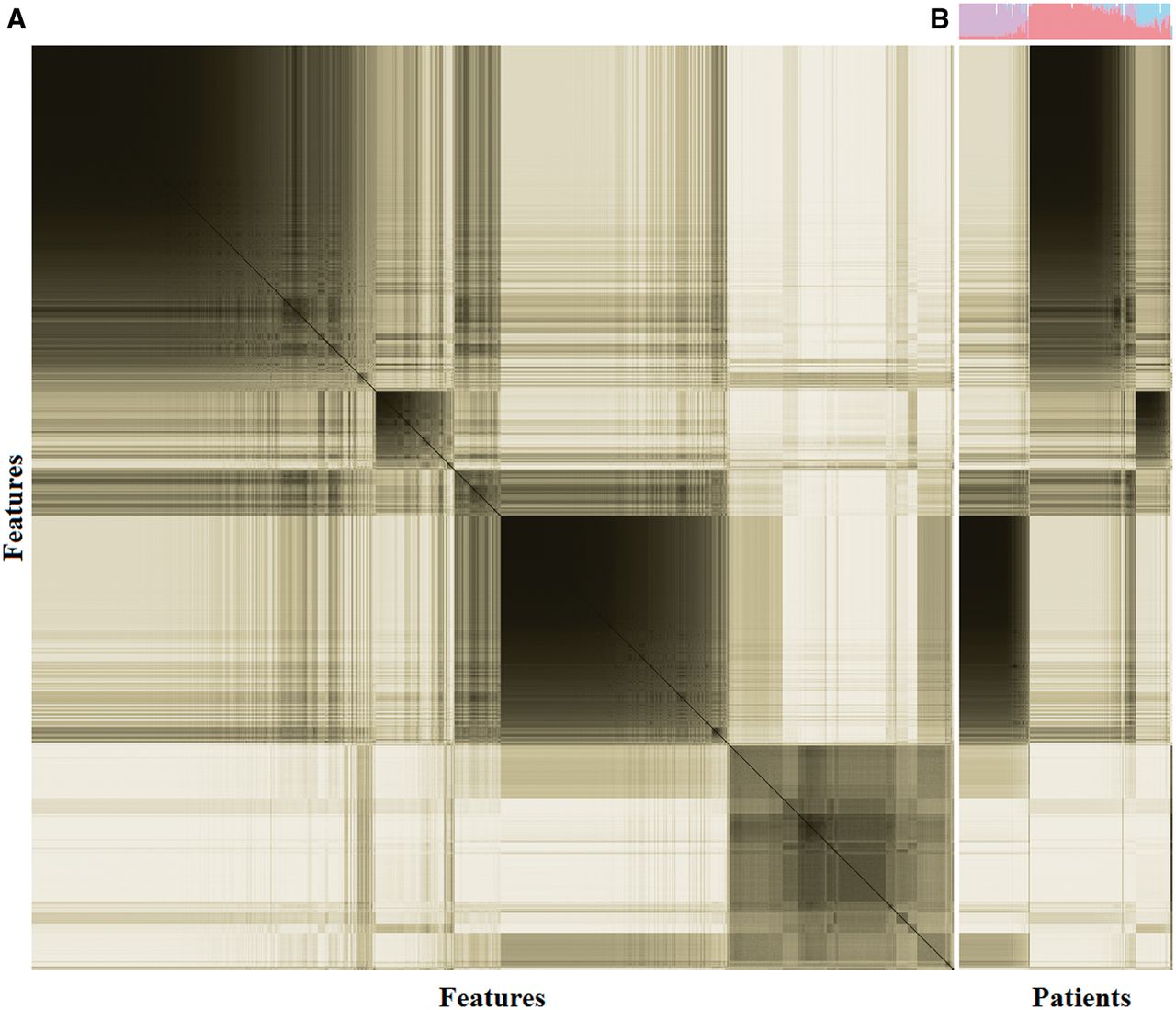 Ultimate patient-subtype, alteration-subtype associations
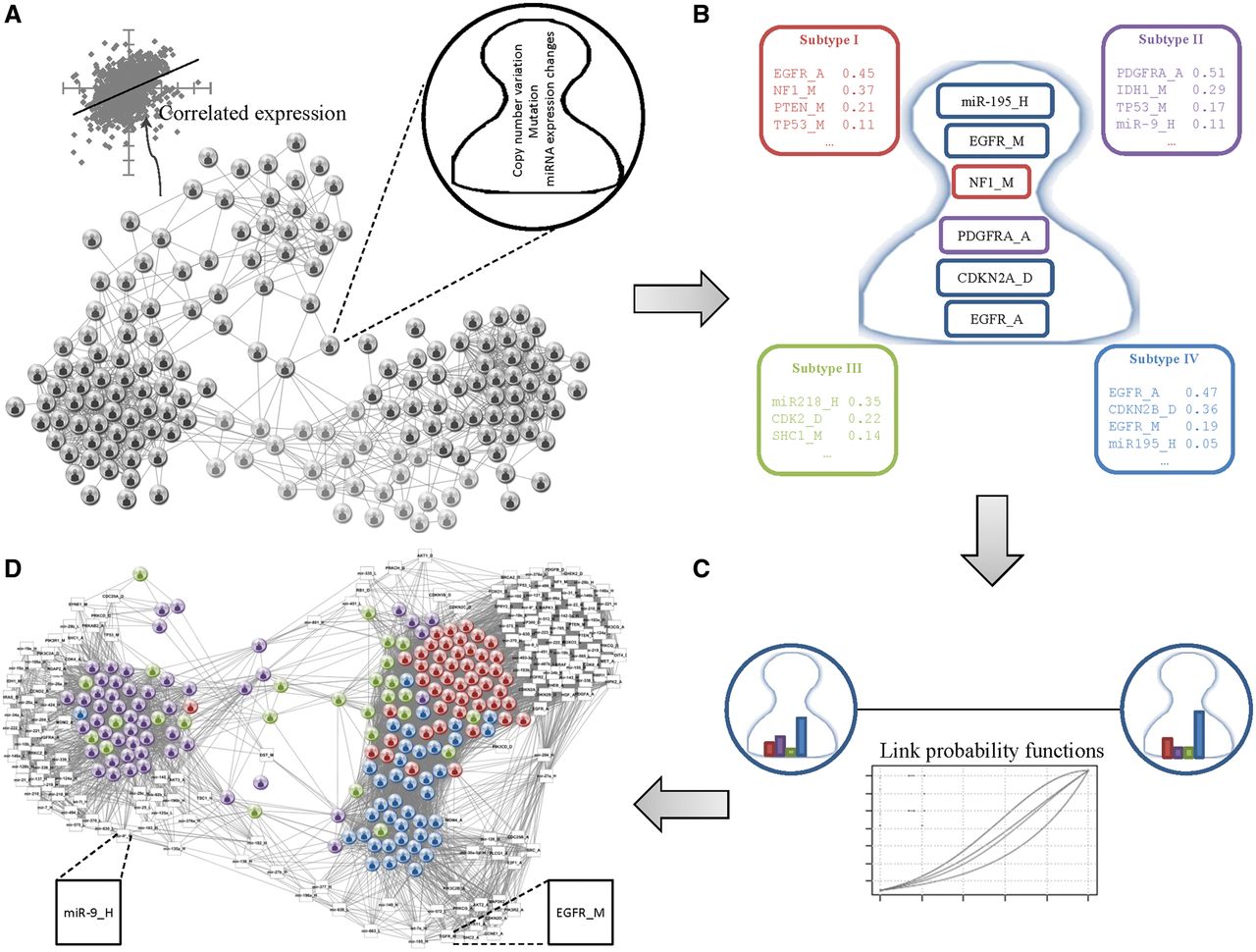